«О ходе выполнения мероприятий по созданию единой информационной среды в Российской Федерации»



зам. руководителя Казначейства России 
А.Т. Катамадзе 


27 февраля 2015 г.
Текущее состояние информационной среды
При выполнении гос. функций  формируется множество реестров, регистров, кадастров и пр. Это привело к образованию баз данных с разрозненными сведениями об одних и тех же объектах и субъектах правоотношений. 

В итоге: 
 Данные не достоверны - ошибки при многократном вводе
 Данные не актуальны - где-то обновлены, где-то нет в зависимости от заявителя
 Первичные документы проверяет каждый ФОИВ – избыточно, риски ошибок
 Данные без идентификаторов - усложняет обмен
 Интеграция друг с другом всех ресурсов  – дорого, не масштабируемо

Задача: 
обеспечить обмен актуальными данными между всеми инф. ресурсами на постоянной основе.
2
Развитие информационной среды
Текущая ситуация
До электронного 
правительства
Будущее
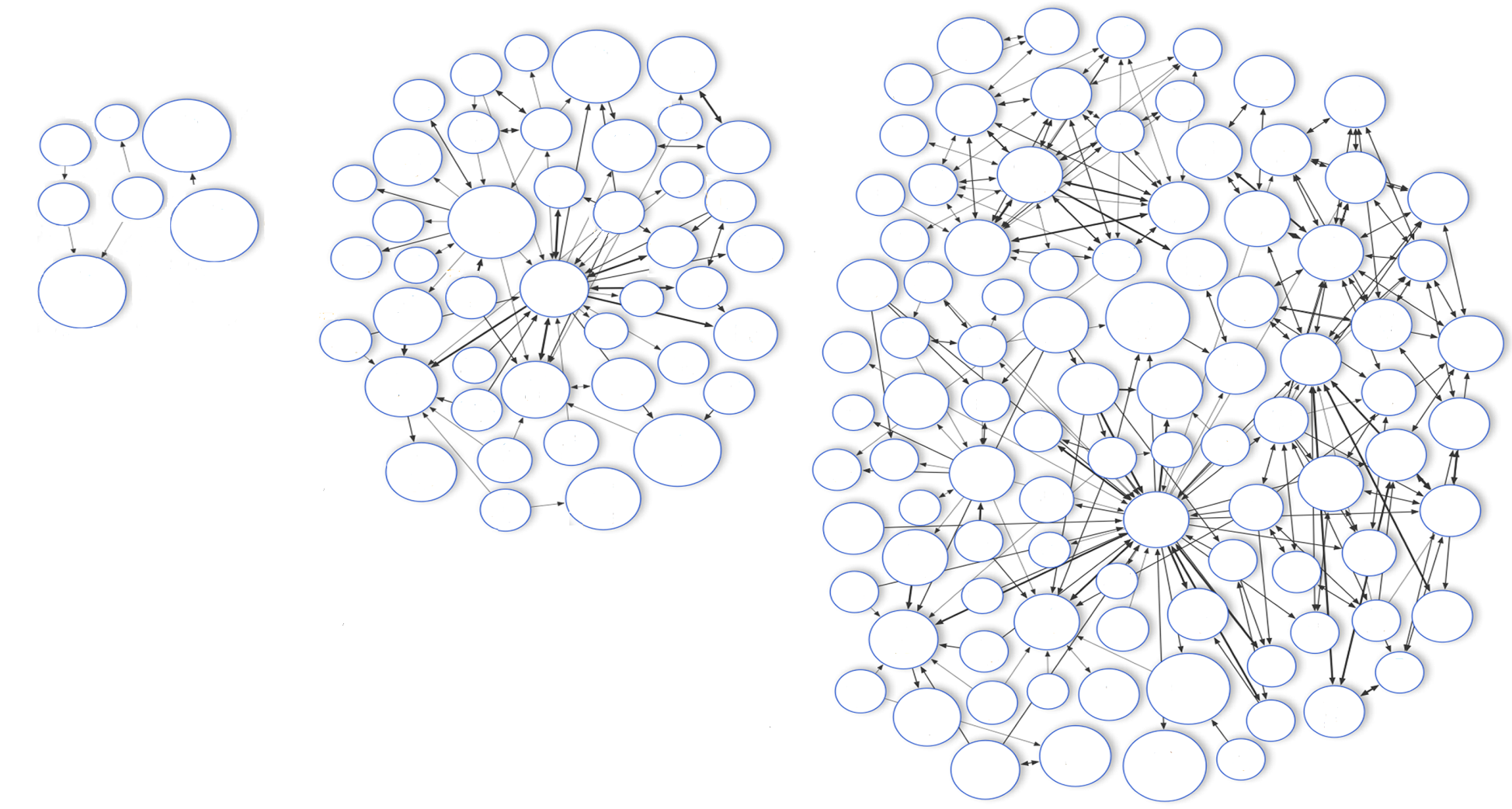 Потребность в локальном взаимодействии
Потребность в обмене данными каждого со многими:

> 300 ИР федерального уровня
> 17 000 видов данных
>  2 млрд. реестровых записей
Нарастание потребности в обмене данными всех со всеми, в т.ч. с базами данных 85 субъектов РФ, > 24 тыс. МО
3
Ключевые результаты за 2014 г.
Концепция методологии систематизации и кодирования информации, а также совершенствования и актуализации общероссийских классификаторов, реестров и справочников
Утверждена распоряжением Правительства Российской Федерации от 10 мая 2014 г. № 793-р
План мероприятий
по формированию методологии систематизации и кодирования  информации… утвержденный поручением А.В.  Дворковича от 31 июля 2014 г. № АД-П10-5785 (далее – План мероприятий)
Концепция создания единой информационной среды в сфере систематизации и кодирования информации
Разработана, в стадии согласования с ФОИВ, проведен Экспертный совет
Постановление Правительства Российской Федерации «О порядке создания, ведения, изменения и применения отдельных информационных ресурсов»
Разработано, в стадии согласования с ФОИВ, проведен Экспертный совет
!
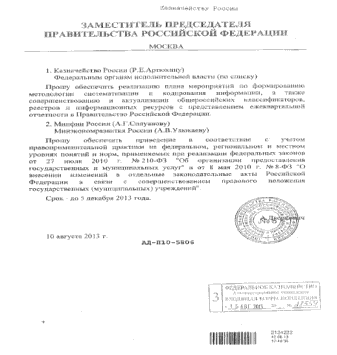 План мероприятий по реализации постановления Правительства Российской Федерации «О порядке создания, ведения, изменения и применения отдельных информационных ресурсов».
Разработан, в стадии согласования с ФОИВ
Концепция единой информационной системы административно- территориального деления
Разработана
Предложения в Правительство Российской Федерации по созданию регистр населения
Разработаны
Проектирование ИС, обеспечивающей создание единой информационной среды
В стадии разработки
Координация выполнения Плана мероприятий по формированию методологии систематизации и кодирования информации…утвержденного поручением А.В. Дворковича от 31 июля 2014 г. № Ад-П10-5785
Обеспечена
4
Нововведения - НПА
В проектах НПА определены:
Виды информационных ресурсов:
 базовые информационные ресурсы - создание и ведение осуществляется путем включения в них эталонных сведений и документов (ЕГРЮЛ, ЕГРП, ГКН и пр.)
 производные информационные ресурсы - создание и ведение осуществляется путем включения в них данных, не являющихся эталонными (РФИ и пр.)
 классификаторы - включают и распределяют информацию на классы, группы, виды на основании сходства по определенному признаку (ОКТМО, ОКВЭД и пр.).
2. Критерии эталонных данных:
 формирование осуществляется ФОИВ в соответствии с их полномочиями впервые
 изменение правового статуса объекта учета влечет необходимость соответствующих изменений данных
 при формировании проверяются все необходимые первичные документы.
3. Правила создания и ведения инф. ресурсов:
 формирование ИР только посредством ГИС
 формирование в ИР идентификаторов эталонных данных
 включение в ИР идентификаторов эталонных данных иных ИР
 применение единых классификаторов и справочников
 применение единых правил кодирования
 применение Реестра видов данных (РВД)  для создания, ведения ИР
 обеспечение обмена данными и использование эталонных данных в ИР в автоматизированном режиме с учетом их актуализации
5
Реестр видов данных – новая технология
1
Эталонные данные
Дублирующиеся данные
Наборы видов данных
Отв. ОИВ
1. Формируют перечень данных, 
которые содержатся в ИР для включения в заявку,

2. Подают  через Систему заявку в РВД.
ЗАГС
ПФР
ФМС
ФНС
2
3
1. Определяет  совместно с ОИВ виды данных (эталонные, дублирующиеся, источники, форматы и пр.),

2. Распределяет данные в РВД.
Включает  описание форматов эталонных данных, в т.ч. справочников,

3. Обеспечивает доступ  ОИВ к РВД в целях формирования НПА и создания (ведения ИР).
Оператор РВД
Наборы видов данных используются:

 при утверждении НПА об ИР,

 для ведения самого ИР.
Вывод: 
РВД – вспомогательный инструмент для корректного формирования мета-данных. 
Для обмена данными о конкретных объектах нужны доп. технологические решения
6
Обмен данными. 
Текущая ситуация – запрос-ответ
Запрос-ответ не позволяет организовать обмен актуальными данными, так как:


обмен данными  каждого со многими не позволяет унифицировать форматы
в условиях разной потребности в данных взаимодействие ресурсов «каждый с каждым» не позволяет управлять подпиской на обновления

Вывод:


данные  не достоверны без обращения заявителя – начисление пенсий  и льгот умершим
каждый  проверяет первичные документы –избыточная функция
ресурсы-эталоны перегружены большим числом повторяющихся запросов
нет возможности унифицировать справочники
интеграция всех ресурсов со всеми по отдельности – дорого, не масштабируемо
ИР- потребители
> 300 ИР
ИР- эталоны
НСИ
СНИЛС
>145 млн.
СНИЛС
ПФР
НСИ
СНИЛС № паспорта
НСИ
№ паспорта
> 120 млн.
НСИ
ФМС
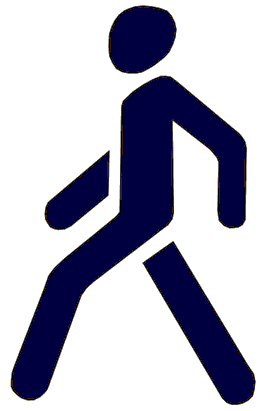 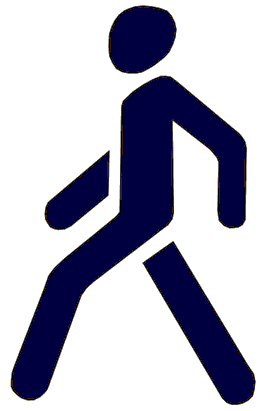 ИНН
НСИ
НСИ
ИННСНИЛС
ФНС
ИНН ю.л.
> 8 млн.
НСИ
> 57 видов данных – 1 ИР
> 7,5 млн. записей – 1 ИР
№ кадастр.
потребность 
>  50 % данных ИР-Э
>  4 млрд. запросов  в 1 г. (ФОИВ)
№ кадастр.
> 120 млн.
НСИ
ИНН№ кадастр.
НСИ
НСИ
Росреестр
НСИ
СНИЛСИНН № кадастр.
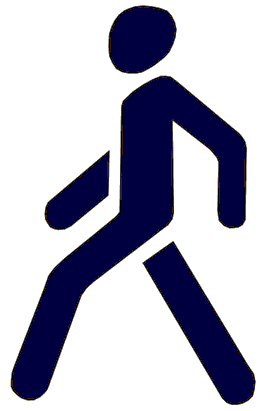 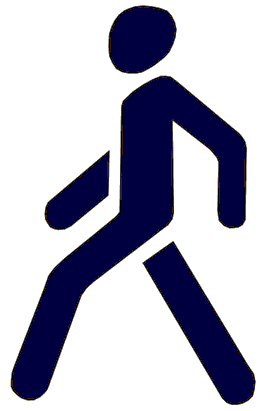 № лицензии
> 100 тыс.
НСИ
Россвязь
НСИ
СНИЛС
№ паспорта № лицензии
НСИ
НСИ
СНИЛС
№ записи ЗАГС
№ записи ЗАГС
> 200 млн.
ЗАГС
НСИ
7
Обмен данными. Предложение Казначейства России
Обмен данными через единую систему предполагает:

хранение ежедневных ∆ обновлений в одной системе, а не каждым ресурсом
генерацию отчетов-выгрузок по записямв зависимости от потребности через единую модель данных, а не каждым
хранение связей ID, что позволяет очищать отчеты от необновленных данных – не нужно всем ежедневно сверять все записи 
переход на унифицированные форматы, там где имеет место обмен данными
упрощение процесса включения эталонных ID в ресурсы. Возможно обогащение данных
Вывод:

единая система разгрузит ОИВ  от непрофильной деятельности (сервисы выгрузок, ∆ обновлений, отчеты потребителям и пр.) и позволит сосредоточить работу над улучшением качества эталонных данных
уполномоченному органу  необходимо создать систему и обеспечить взаимодействие с ней участников обмена
Единая система
ИР- потребители
ИР-эталоны
Пакеты обновлений
∆ 
обновлений
СНИЛС
>145 млн.
СНИЛС
∆
∆
∆
ПФР
∆
∆
∆
∆
∆
∆
Сводная ∆ обновлений
∆
∆
∆
∆
∆
∆
СНИЛС  № паспорта
∆
∆
∆
∆
∆
∆
∆
∆
∆
∆
∆
∆
∆
∆
∆
∆
∆
∆
∆
∆ 
обновлений
№ паспорта
> 120 млн.
ФМС
∆
∆
∆
∆
ИНН
∆
∆
∆
∆
∆
∆
∆
∆
РВД
∆
∆
∆
∆
ИНН СНИЛС
∆
∆
∆
∆
∆
∆
∆
∆
∆ 
обновлений
ИНН ю.л.
> 8 млн.
∆
∆
∆
∆
ФНС
∆
∆
∆
∆
№ кадастр.
∆
∆
∆
∆
∆
ID-ID
№ кадастр.
> 120 млн.
∆ 
обновлений
Нет потребности
ИНН № кадастр.
Росреестр
∆
СНИЛСИНН№ кадастр.
∆
∆
∆
∆
∆
∆
∆
∆
∆
∆
∆
∆
∆
∆
∆
НСИ
∆ 
обновлений
∆
∆
№ лицензии
> 100 тыс.
∆
∆
Россвязь
СНИЛС 
№ паспорта № лицензии
∆
∆
∆
∆
∆
∆
∆
∆
∆
∆
∆
∆
№ записи ЗАГС
> 200 млн.
∆ 
обновлений
∆
∆
∆
∆
∆
∆
СНИЛС
№ записи ЗАГС
ЗАГС
∆
∆
∆
∆
∆
∆
∆
∆
∆
∆
∆
∆
8
Обсуждаемые подходы к формированию реестра видов данных и обмену данными
РВД – модель данных, в соответствии с которой данные в ИР формируются напрямую из эталонов-источников
Обмен данными между ИР обеспечивается через единую ИС
РВД – модель данных, в соответствии с которой данные в ИР формируются последовательно на основании ИР - предшественника
Обмен данными осуществляется локально между поставщиком и потребителем
РВД
9
Задачи на 2015 г.
Концепция создания единой информационной среды в сфере систематизации и кодирования информации
Обеспечить утверждение
Правительством РФ
План мероприятий 
по реализации постановления Правительства Российской Федерации «О порядке создания, ведения, изменения и применения отдельных информационных ресурсов»
Постановление Правительства Российской Федерации «О порядке создания, ведения, изменения и применения отдельных информационных ресурсов»
Обеспечить утверждение
Правительством РФ
Изменение НПА федерального уровня, регламентирующих ведение отраслевых информационных ресурсов, в соответствие с постановлением Правительства Российской Федерации «О порядке  создания, ведения, изменения и применения отдельных информационных ресурсов»
Обеспечить внесение изменений
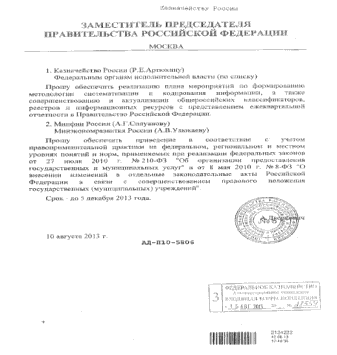 План мероприятий по реализации постановления Правительства Российской Федерации «О порядке создания, ведения, изменения и применения отдельных информационных ресурсов».
Обеспечить утверждение
Правительством РФ
Концепция единой информационной системы административно- территориального деления
Обеспечить утверждение
Правительством РФ
Предложения в Правительство Российской Федерации по созданию регистр населения
Внести в Правительство РФ
Создание 1 очереди ИС, обеспечивающей формирование единой информационной среды
Создать ИС
10
Спасибо за внимание!
11